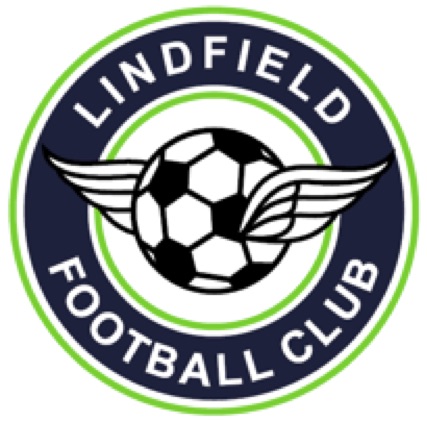 Player Health & Wellbeing Program
2023 season
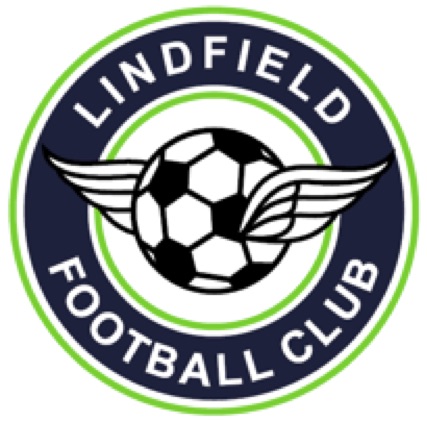 Health & Wellbeing Focus areas
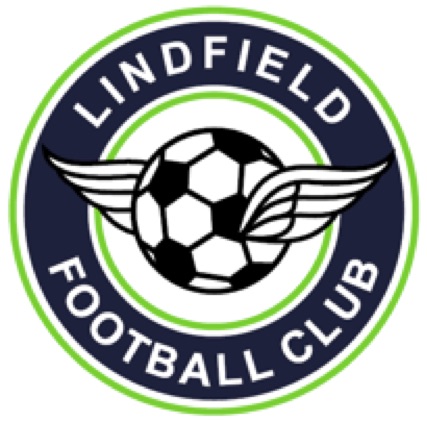 Physical Health – Strength & Conditioning Program
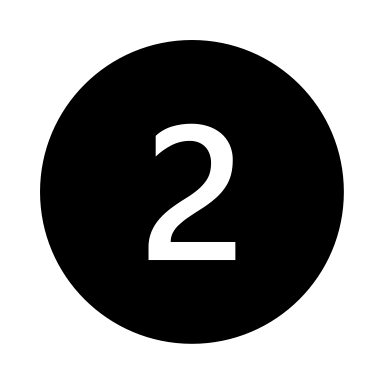 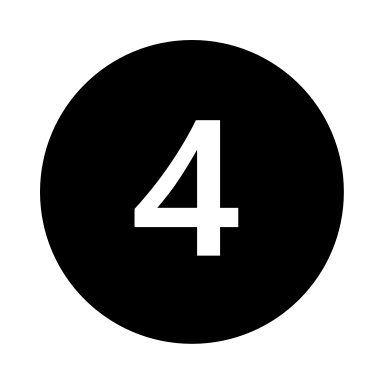 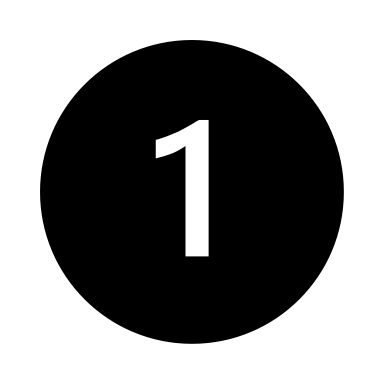 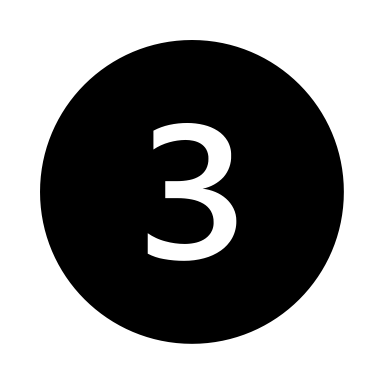 Based on Fifa 11+
4 dedicated sessions from Jan April (separate to & as part of regular training) with Scott Ryan
Mandatory during all Preseason Sessions for SL/DL/Dev (extra 15mins per session until end April)
Inclusion of Neck Strengthening exercises (part of Heading Safely)
The club will engage Scott Ryan to run this program. Costs are included in the coaching fees
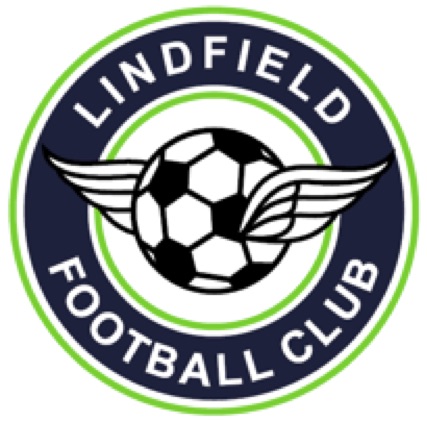 Physical Health – Heading Safely
Based on research conducted in Australia and worldwide regarding safe heading practices
All coaches and players in 12-16 age groups will receive specialist training in how to head the ball properly
Training will be conducted using a Heading Pro ball (lightweight – FIFA standard) designed specifically for heading training
Inclusion of Neck Strengthening exercises (in the S&C program)
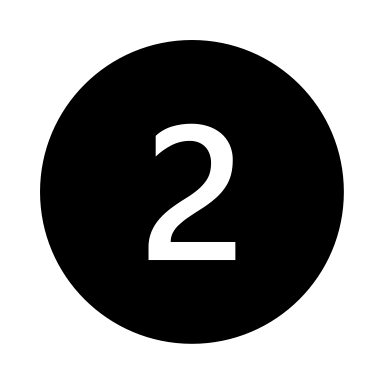 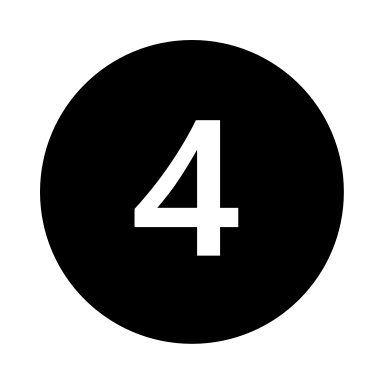 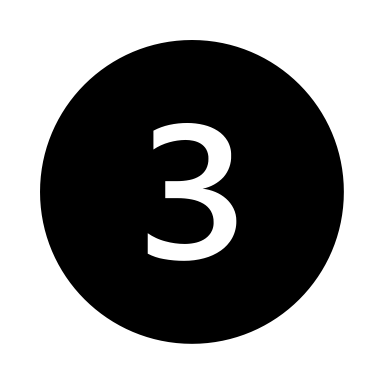 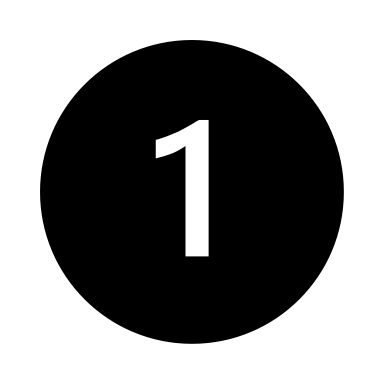 If parents or players have any concerns, please contact the coaching team to discuss this further. The LFC website has a section on heading with a link to the heading research presentation.
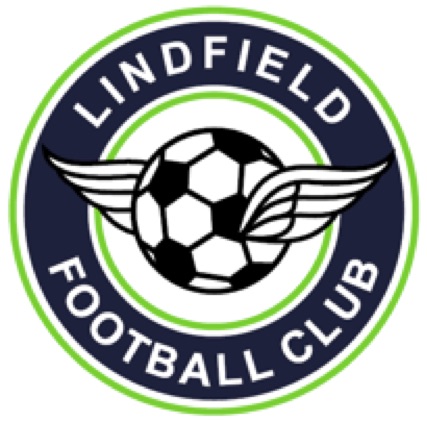 Mental Health– Live Well, Play well Program
This program will be trialed in 2023 with the U15/G16 and above age groups and will consist of 3 90min workshops scheduled through the season

Free Your Energy Workshop 
Unlock insights on the fundamentals of well-being, stress, and how to optimally take care of self for greater Energy and sustained performance. 

Focus Your Mind Workshop 
Discover the power of mindset (Attention & Attitude), mental performance techniques and mindfulness practices for greater Focus, confidence and flow. 

Grow Your Connections Workshop 
Understand the importance of relationships and communication, learning how to authentically relate to teammates for greater Connection and team cohesion.
The club will engage Nick Marr Coaching to run this program. Costs are included in the coaching fees
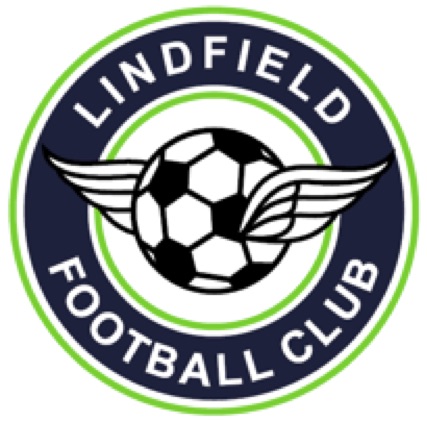 SL & DL Camps
In 2023 we will be introducing a preseason camp for SL/DL teams
Depending on the success of this camp, we will look to expand this to Development teams